Ship #
Flagship Name
Name of Time card
Historical Track
(Civilization)
2
Jump Drive
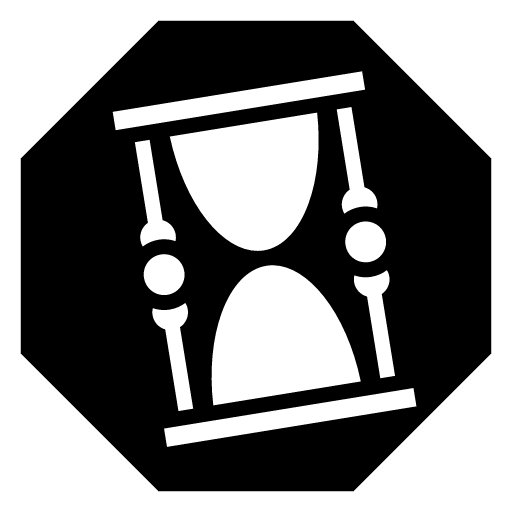 Entre-preneur
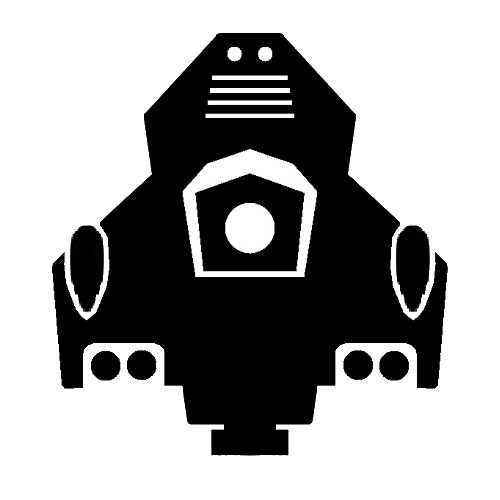 4
5
6
7
8
9
11
#3
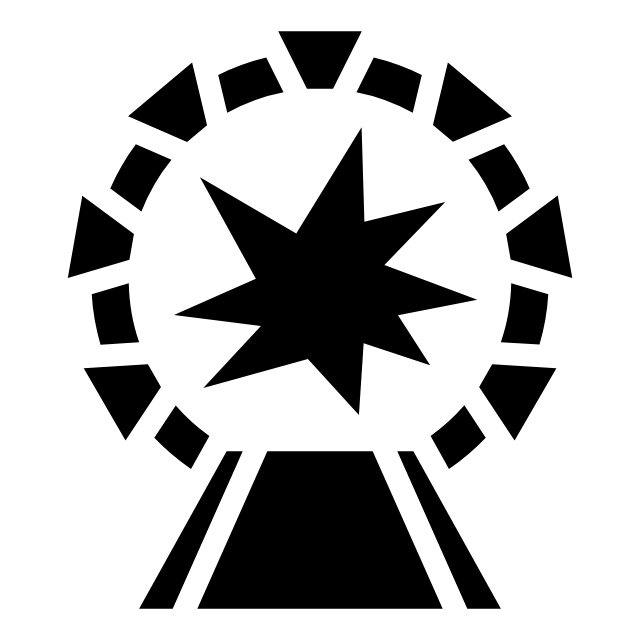 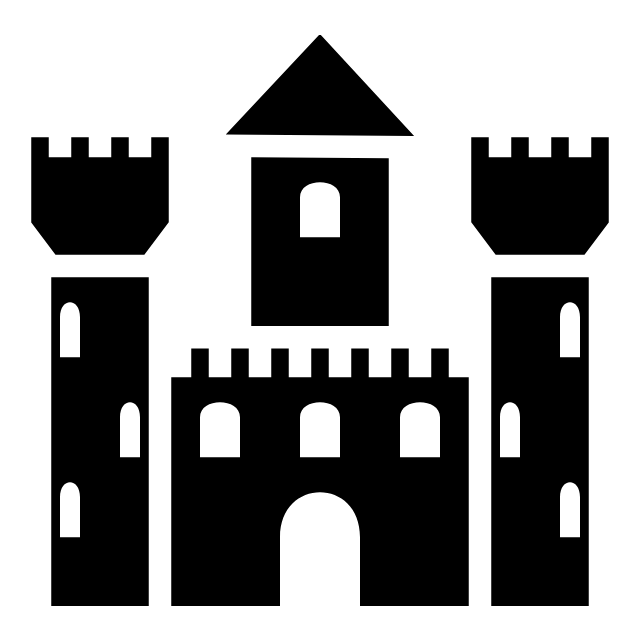 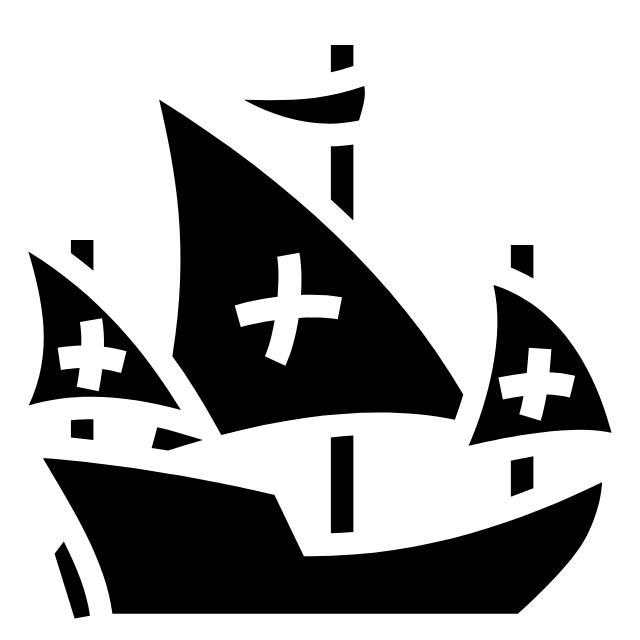 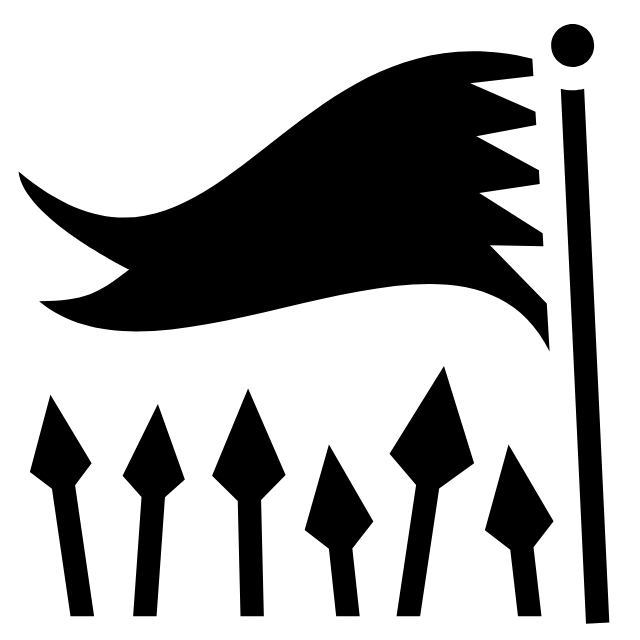 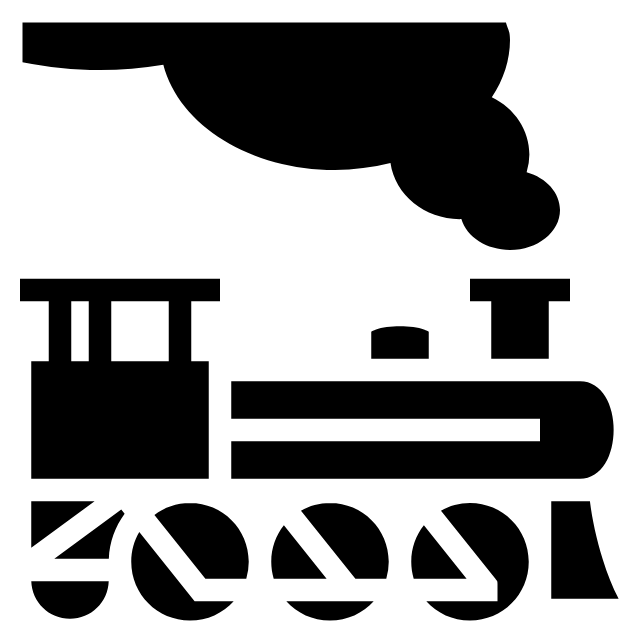 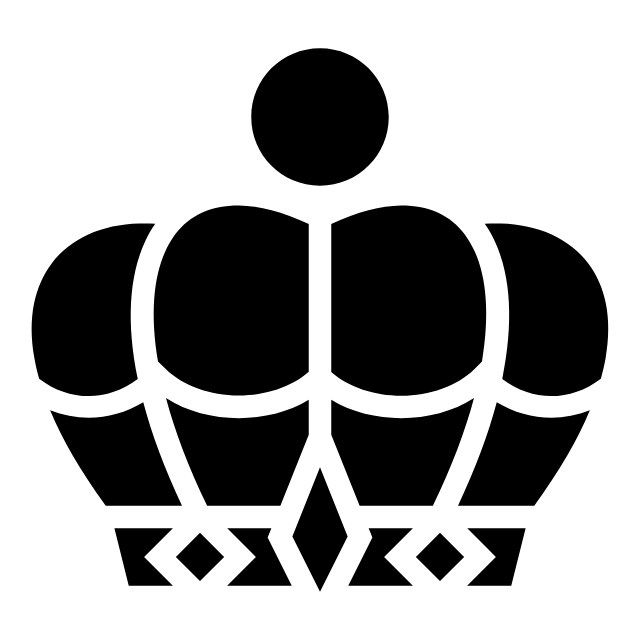 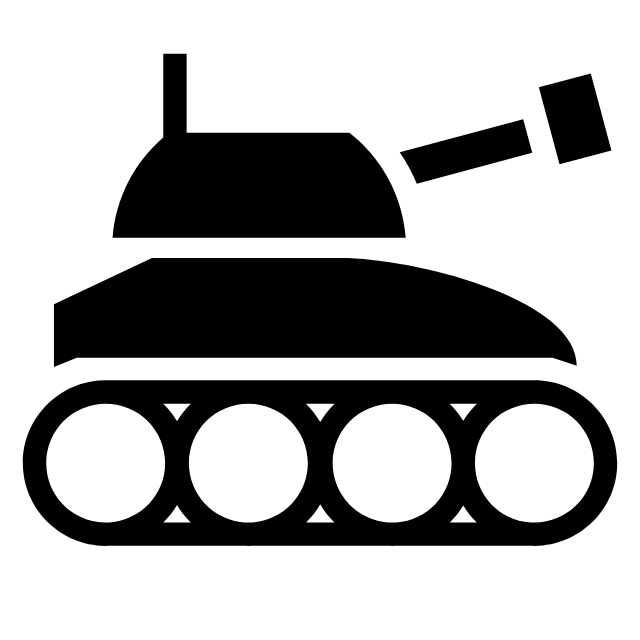 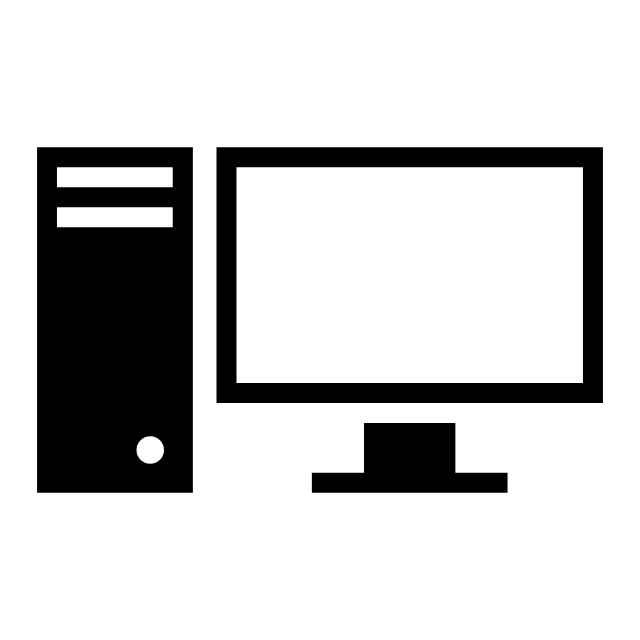 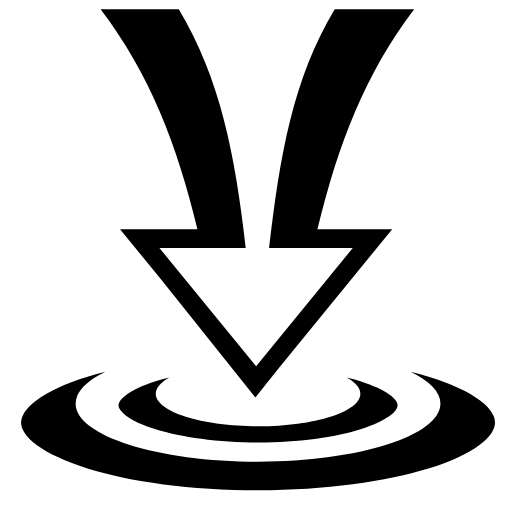 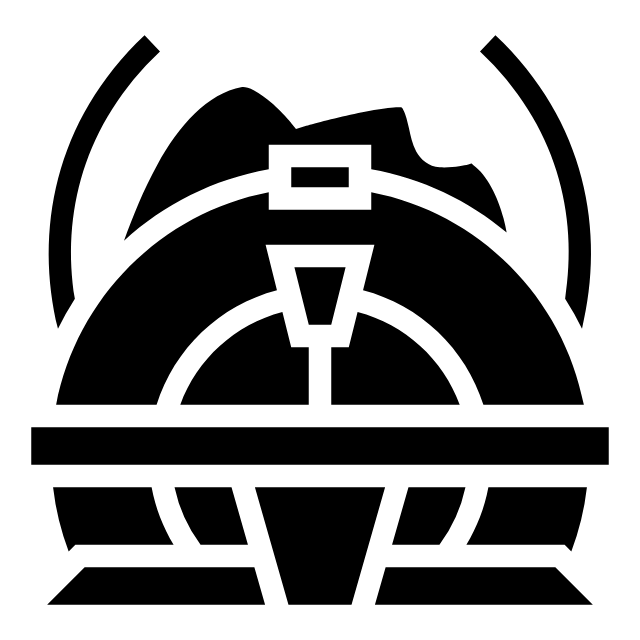 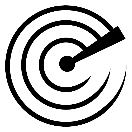 Flagship Starting
Equipment/Crew
1
2
3
12
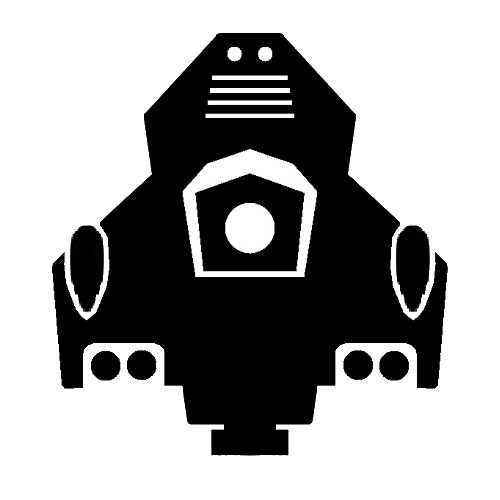 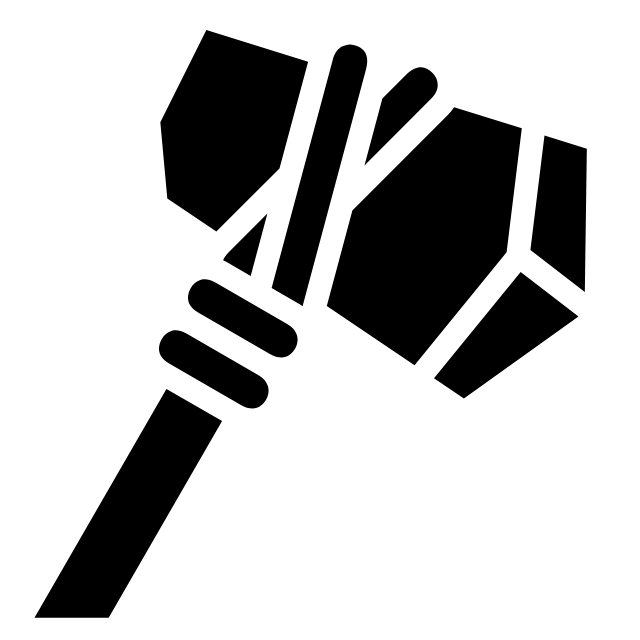 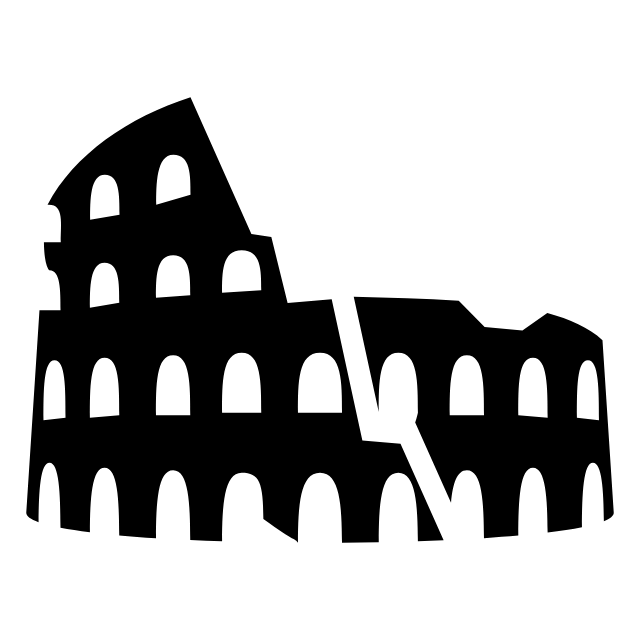 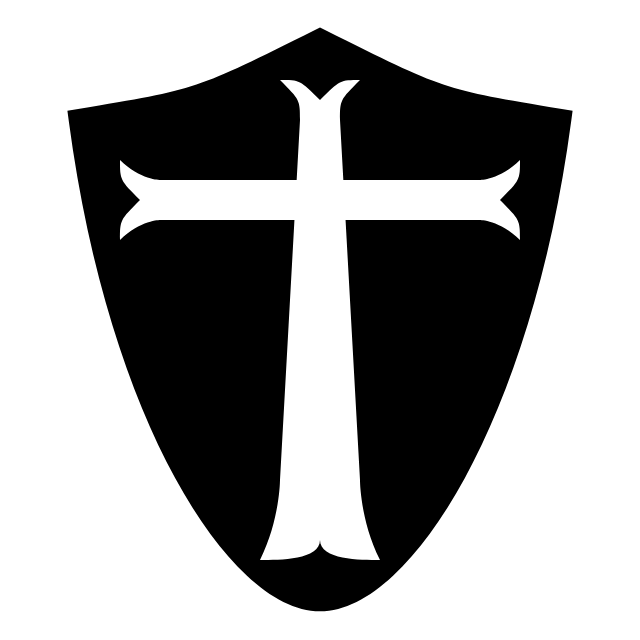 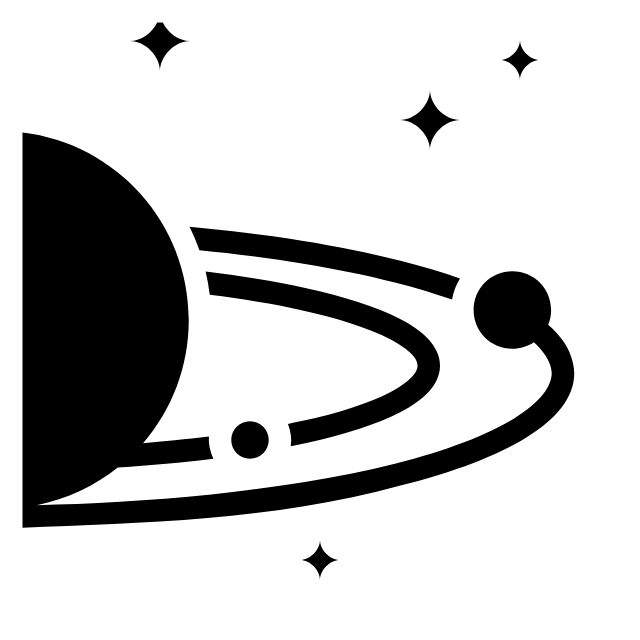 Icon for Era
(Middle Ages)
Time Range
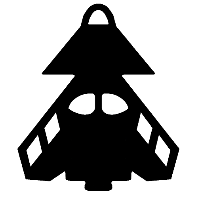 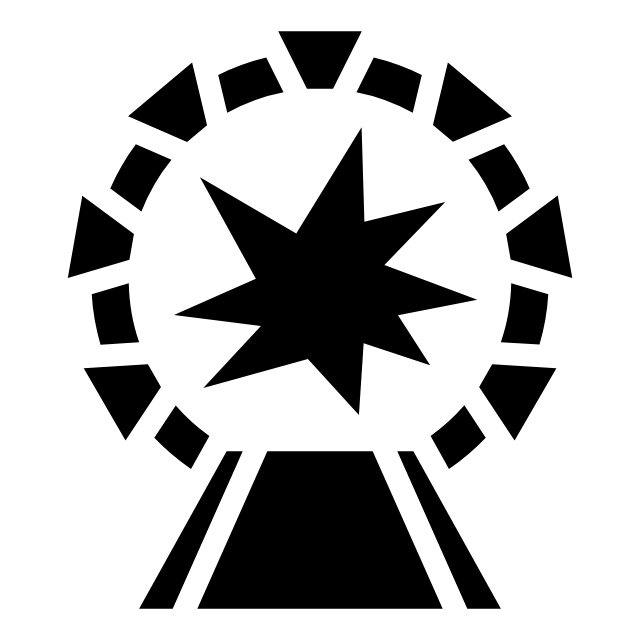 :
6
Blasters
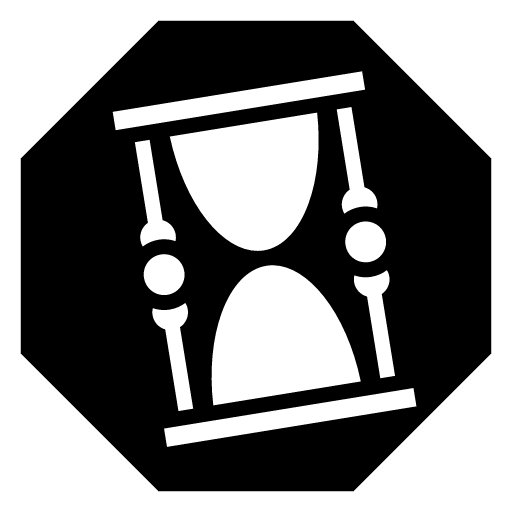 Card Bonus
1 Weapon -1 
Each Turn
Fighter
Starting
Equipment
/Crew
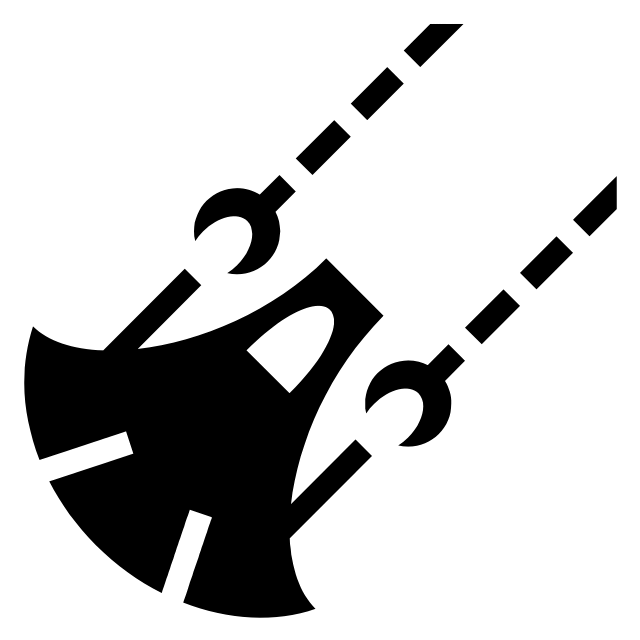 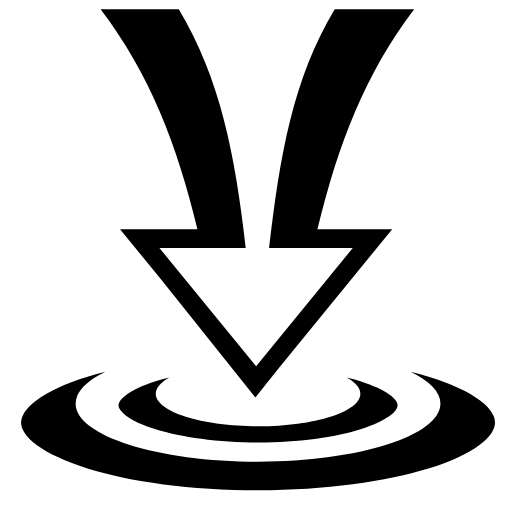 +/-1
Bonus Power
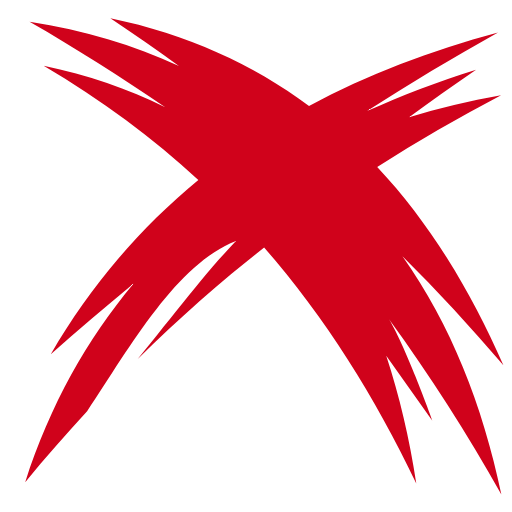 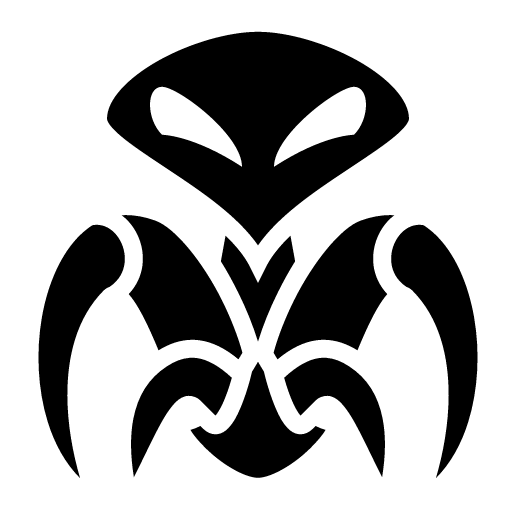 :
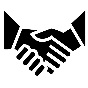 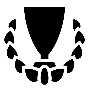 :
British
Empire
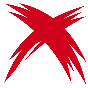 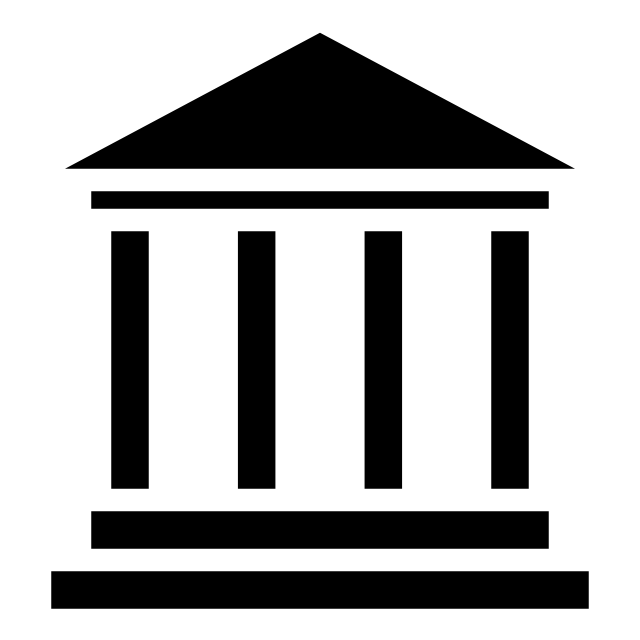 10
Icon for Removal of alien Krenn
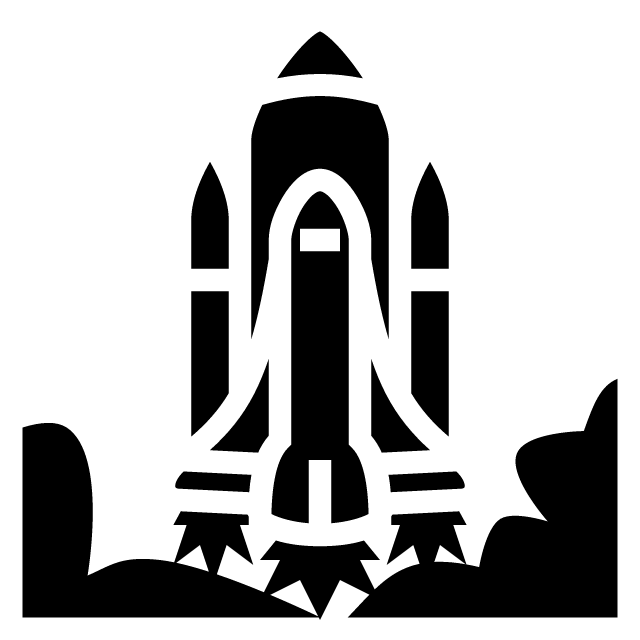 1497
1997
III
I
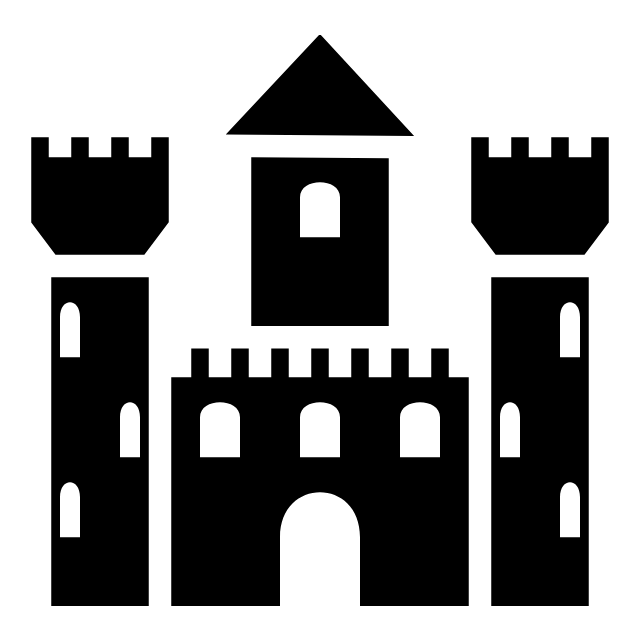 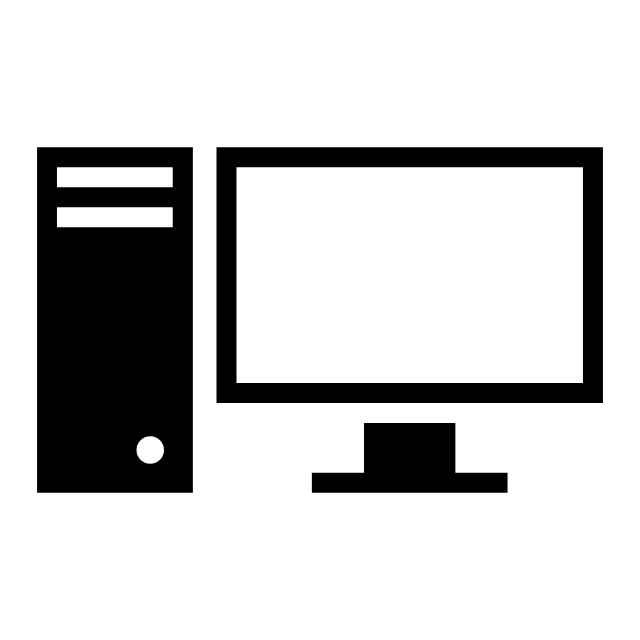 Time Range Showing Each Era
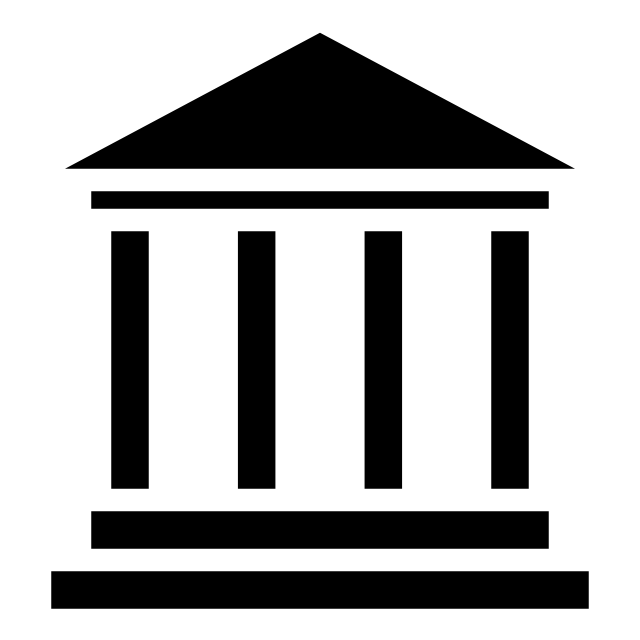 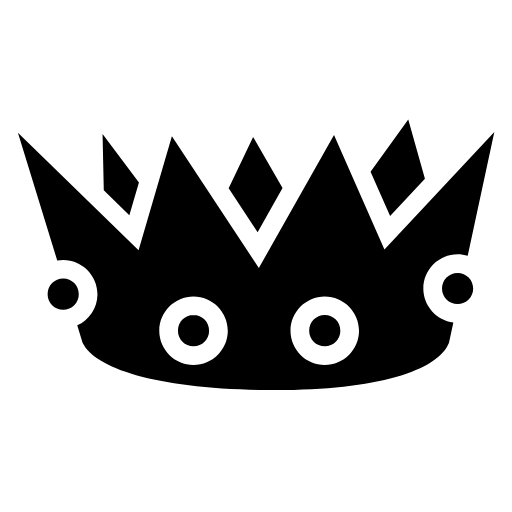 :
Equipment to Upgrade Time Ships
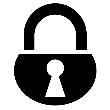 Ancient History
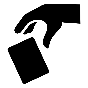 Timeline
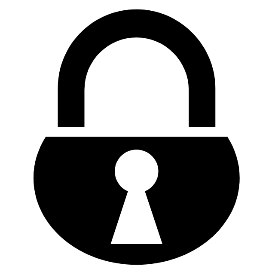 Era
2
Pre-History
DarkAges
MiddleAges
Age ofExploration
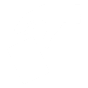 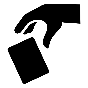 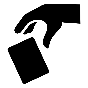 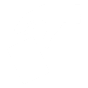 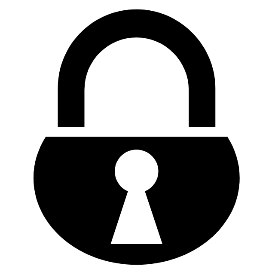 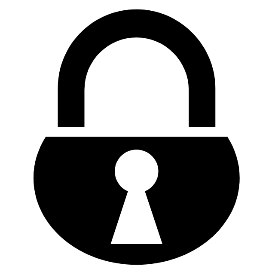 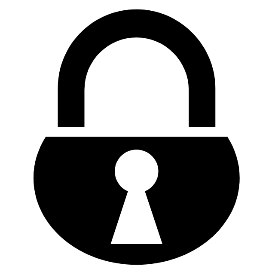 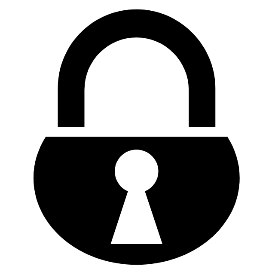 1
3
4
5
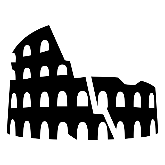 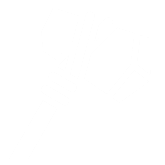 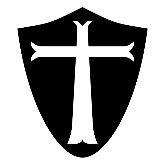 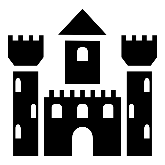 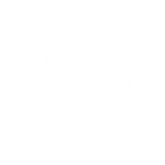 I
II
499 -250 BC
250 -1 BC
I
II
I
II
I
II
III
I
II
III
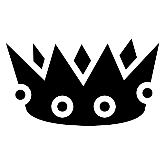 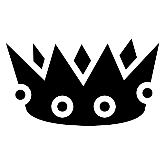 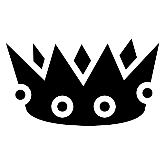 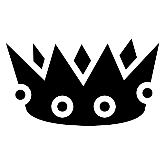 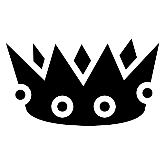 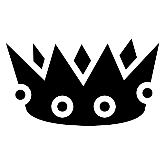 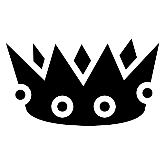 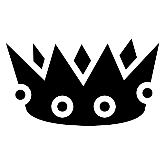 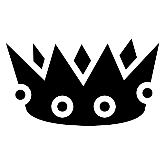 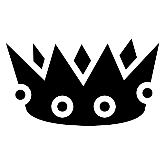 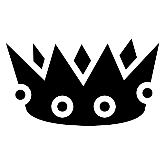 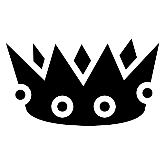 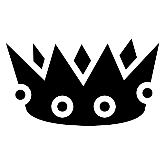 Pre-3000 BC
3000 -500 BC
1 AD -499
500 -999
1000 -1199
1200 -1349
1350 -1499
1500 -1599
1600 -1649
1650 -1699
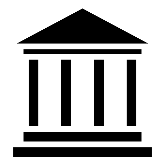 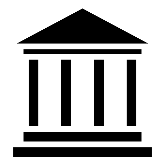 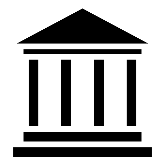 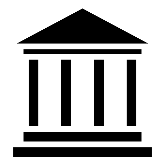 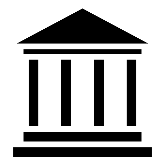 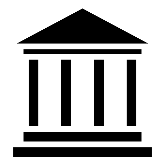 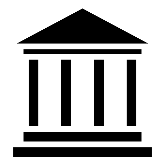 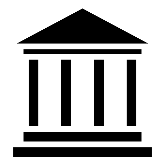 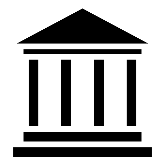 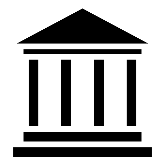 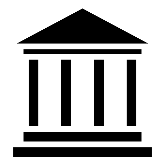 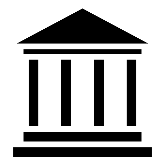 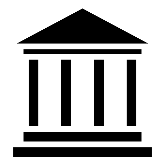 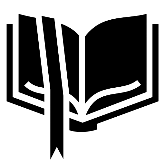 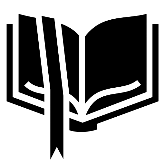 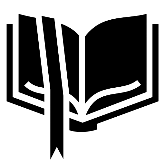 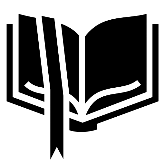 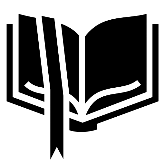 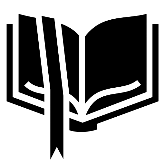 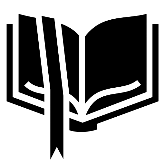 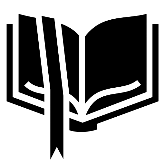 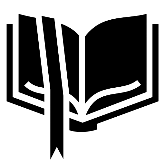 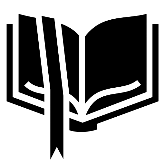 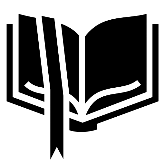 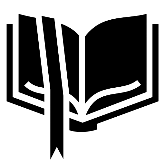 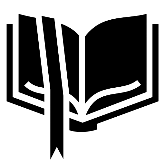 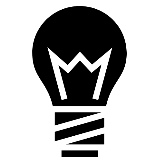 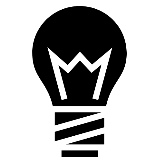 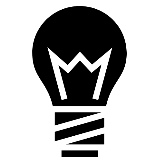 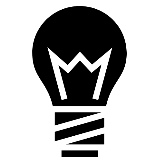 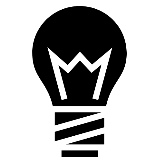 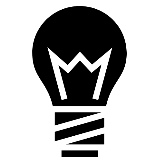 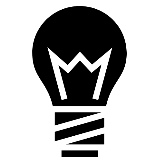 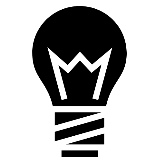 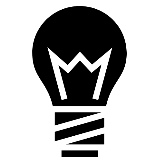 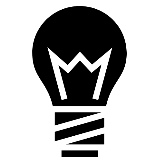 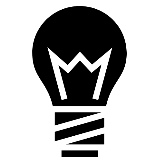 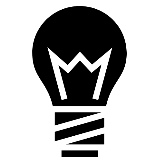 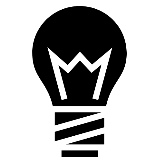 Time Column
Historical Tracks:
Leader, Civilization,
Events, Inventions
Time Points (VPs) Icon
Time Lock Requirements
(Block Krenn)
Turn Phases
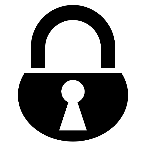 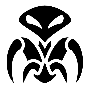 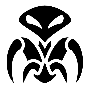 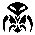 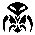 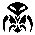 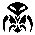 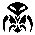 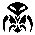 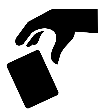 +
?
=
Turn
Phases
Hall of Heroes
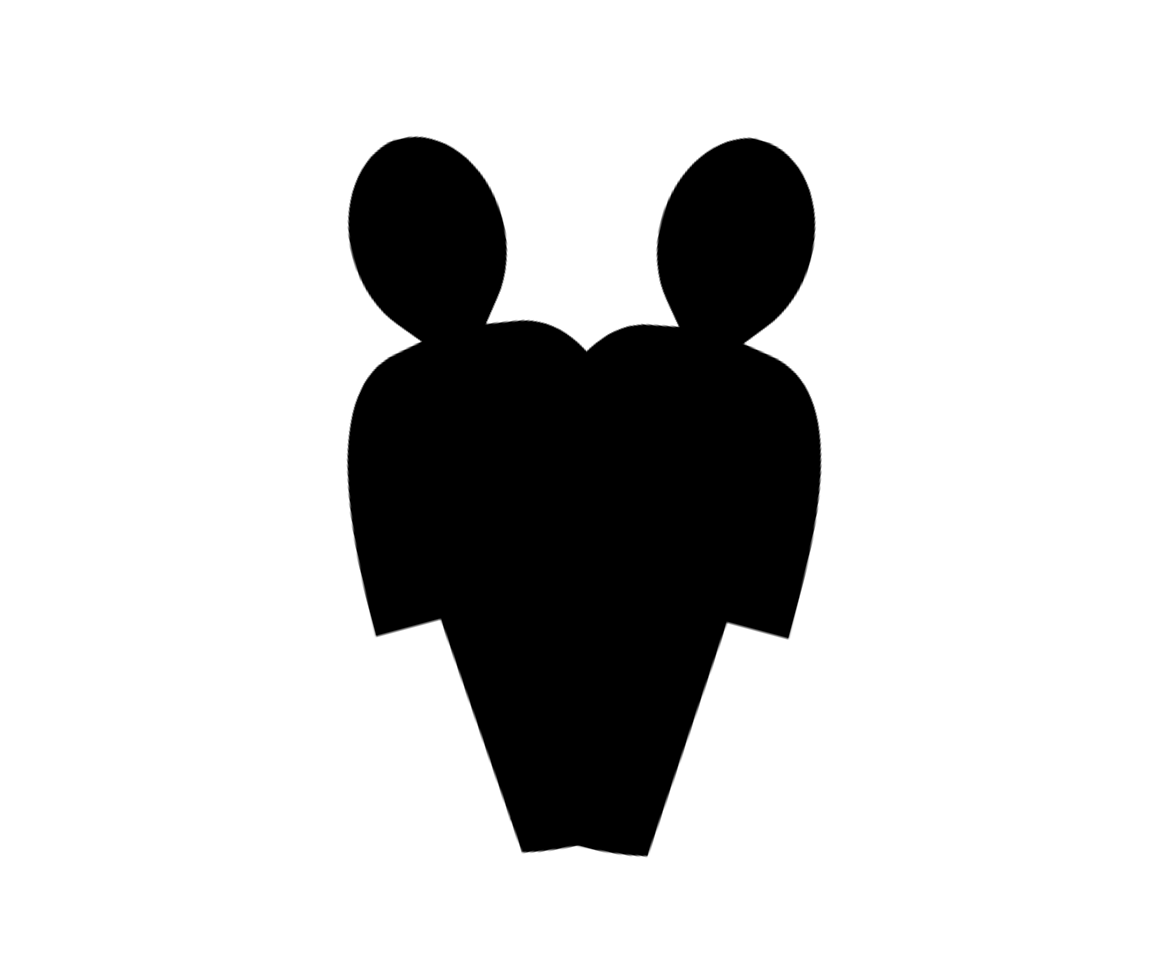 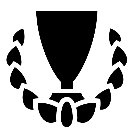 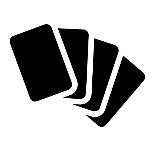 Krenn Phase:
Krenn Spread (none turn 1)
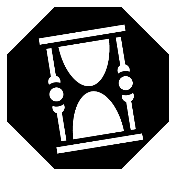 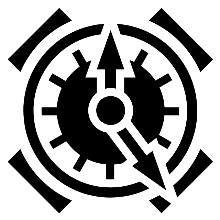 Krenn Invade
10
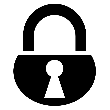 0
Requirements
+
+
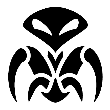 20
1
1
2
30
3
40
Pay       /     = Era # (inc.      from Era)
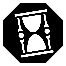 2
4
50
Time Trek Phase:
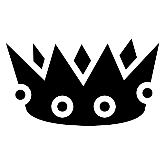 Other     :         if        /       in Era
5
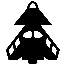 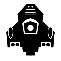 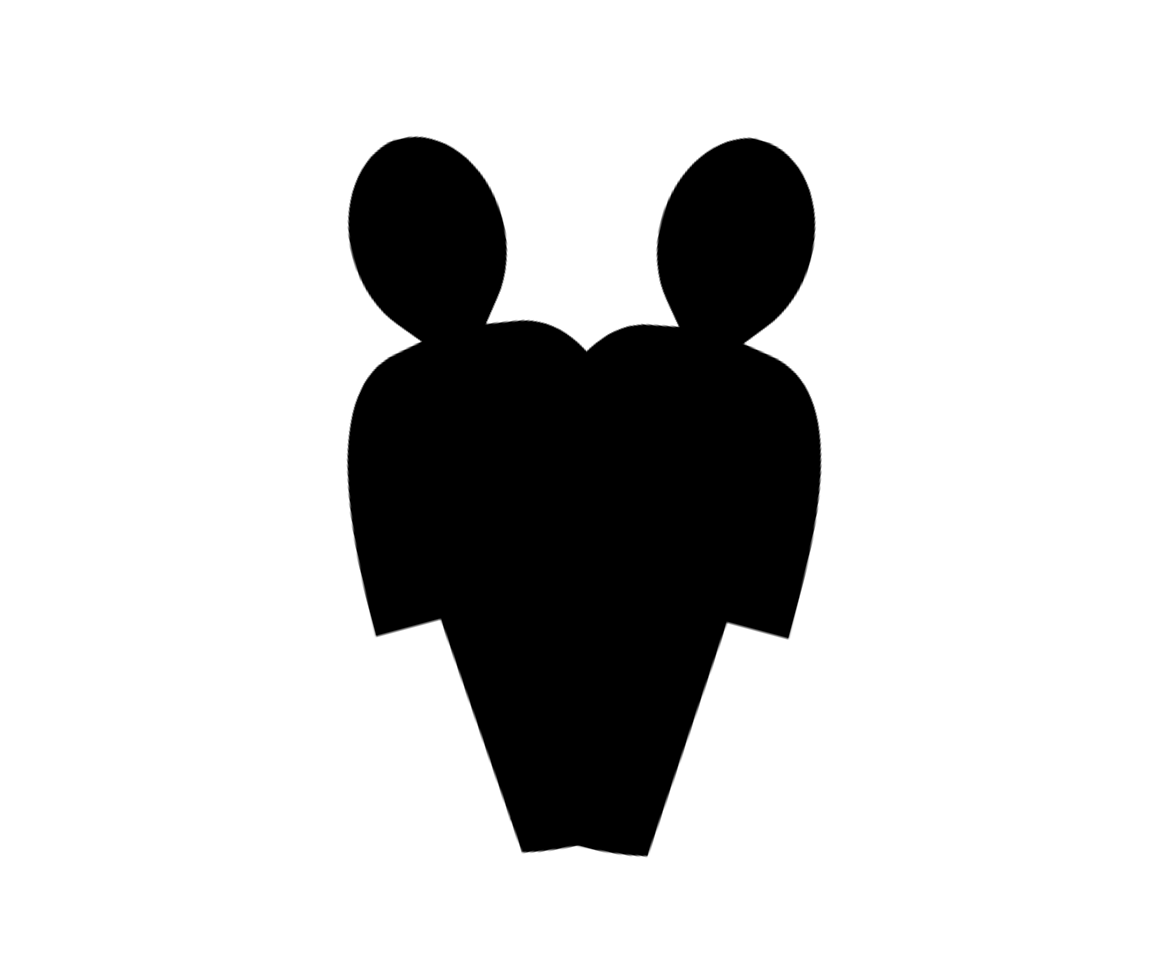 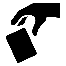 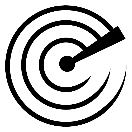 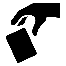 60
per
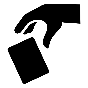 per 2 Era
6
1st
3
70
7
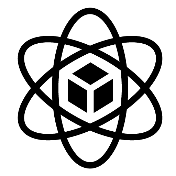 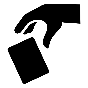 per Track
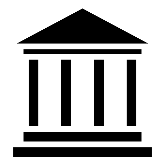 80
Order
8
Return Home Phase:
1st
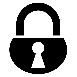 4
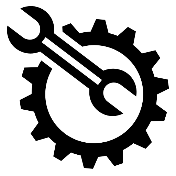 9
90
Set Turn Order
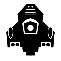 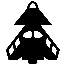 1
Return                  /Discard Cards
100
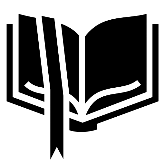 1st
Draw Bonus cards:
5
2
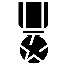 4
Track:
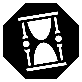 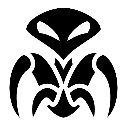 3
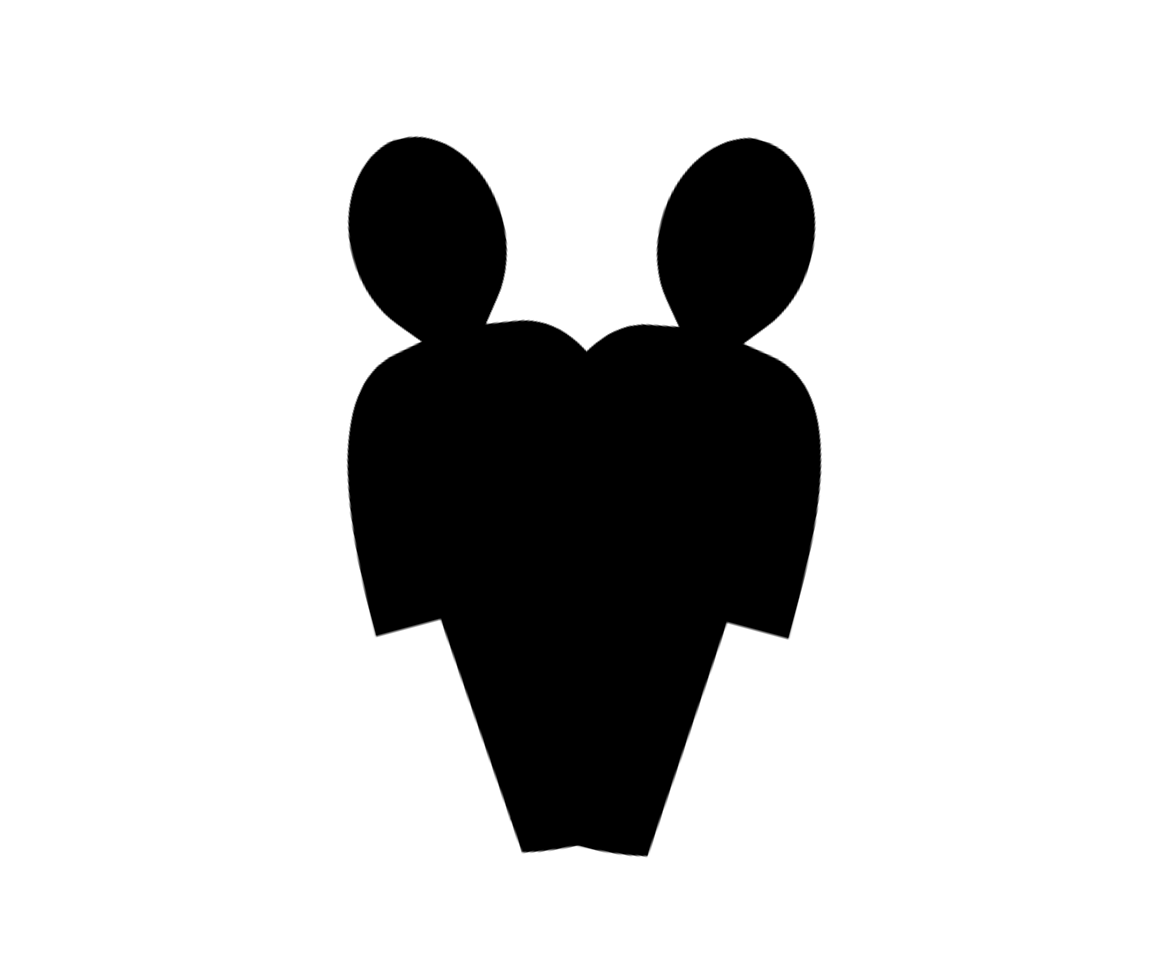 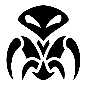 1st
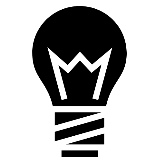 Era:
Max: 5 cards total
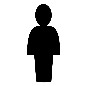 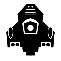 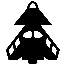 4
2
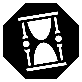 Player Actions
Control of  Tracks
Control
Icon
Fighter
Play Card to Land Flagship
RemovedKrenn
Engineer
Scientist
Play Card to Land Fighter
Flagship
Flagship Crew
Scientist
Upgrade
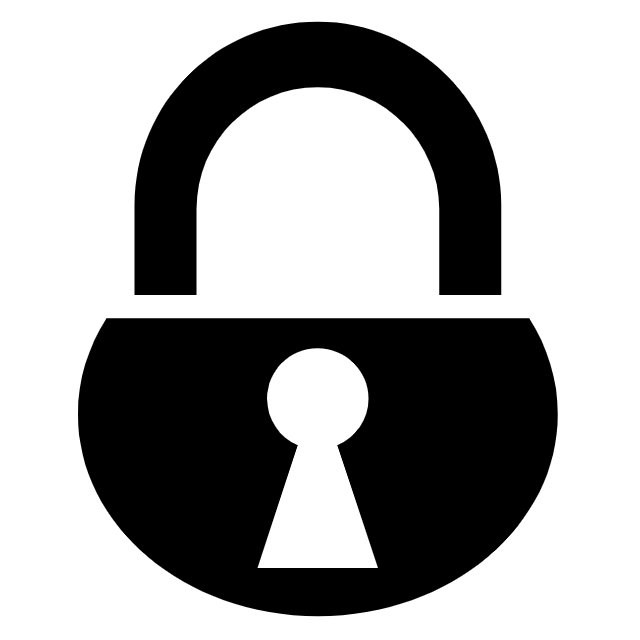 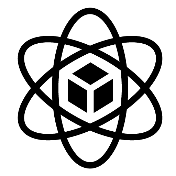 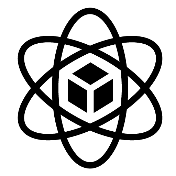 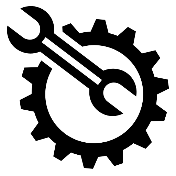 Medal
Medal
Medal
Engineer
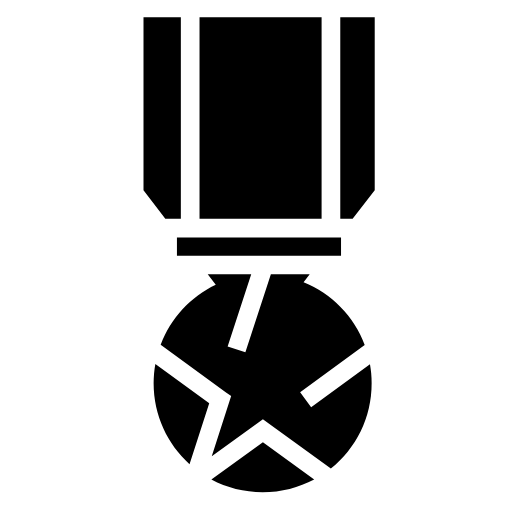 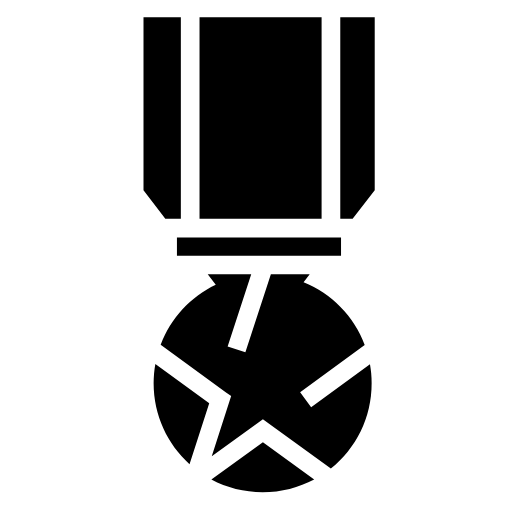 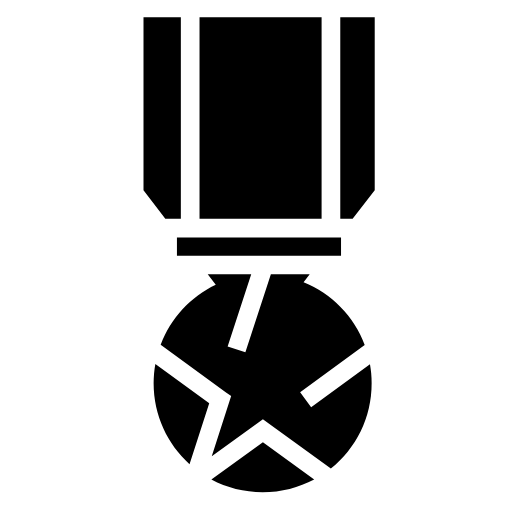 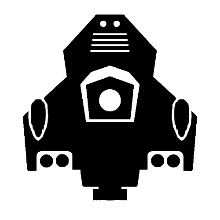 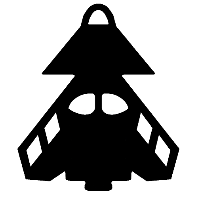 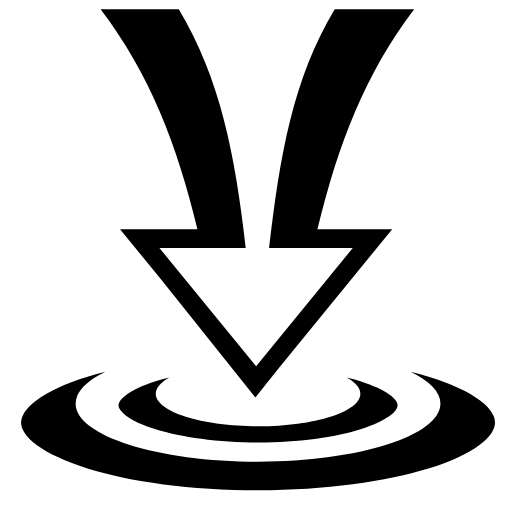 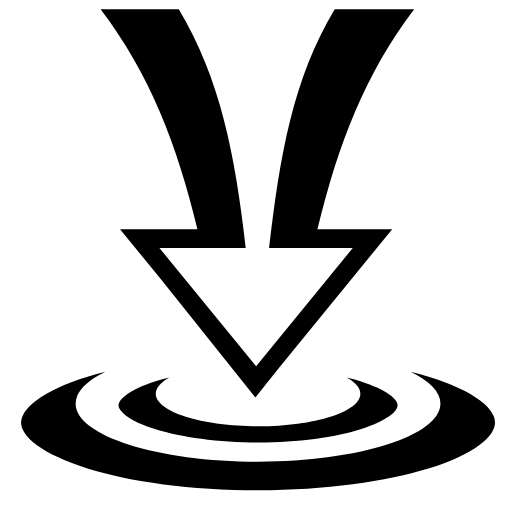 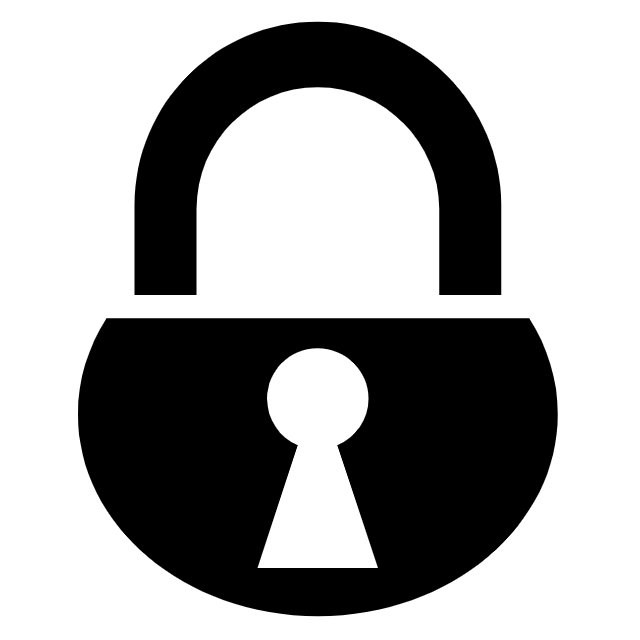 Medal
Armory
Armory
Engineering
Engineering
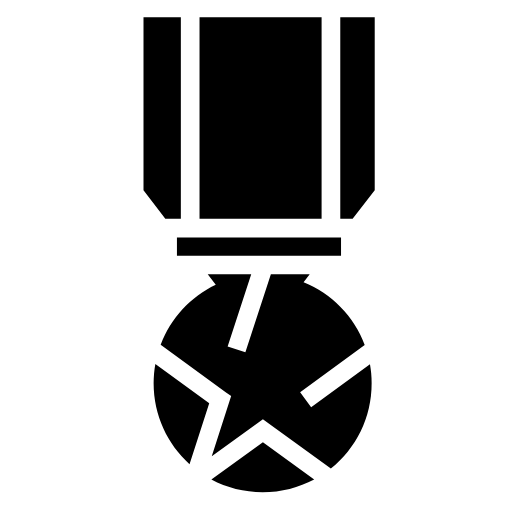 Fighter
Crew
Reward  for Time Lock
0
0
Drive
Drive
0
0
Stunners
Stunners
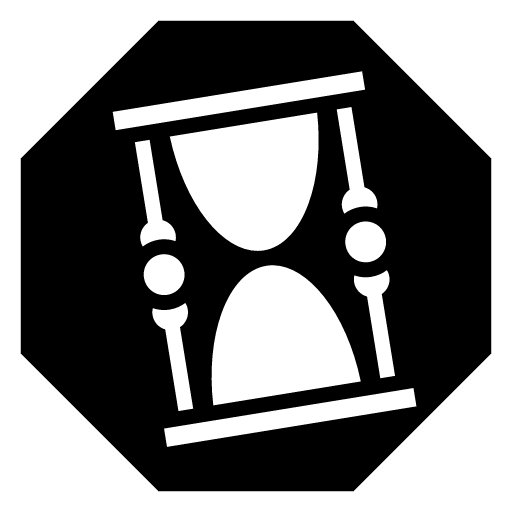 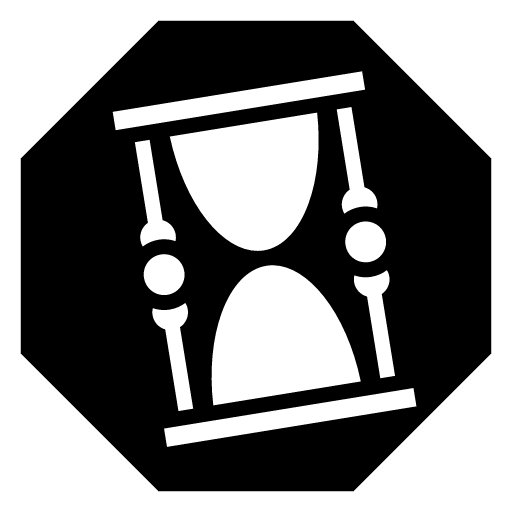 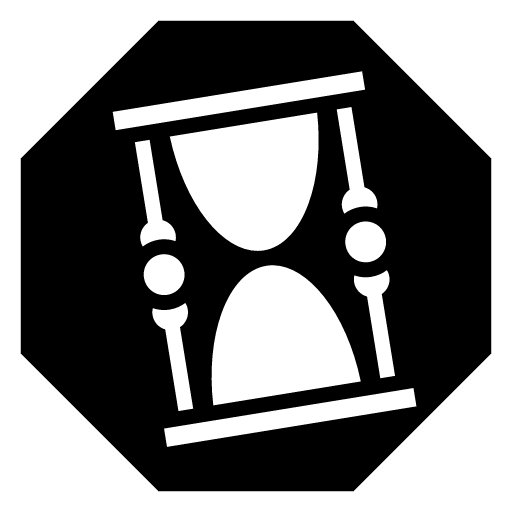 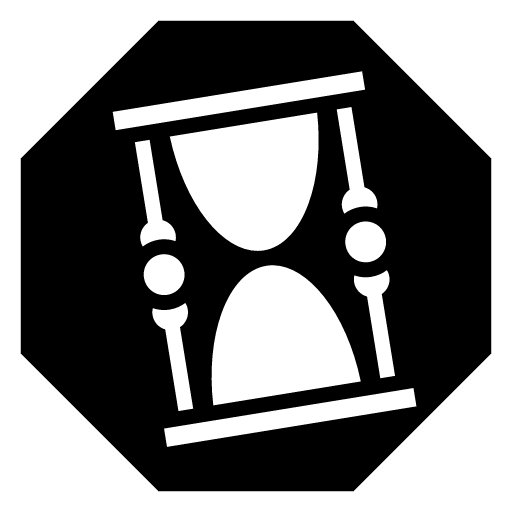 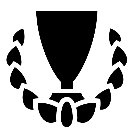 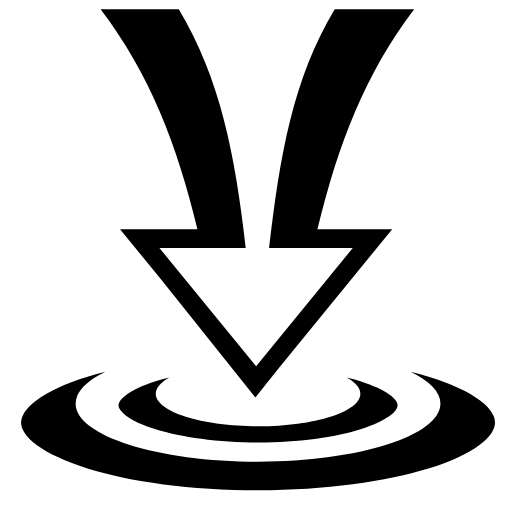 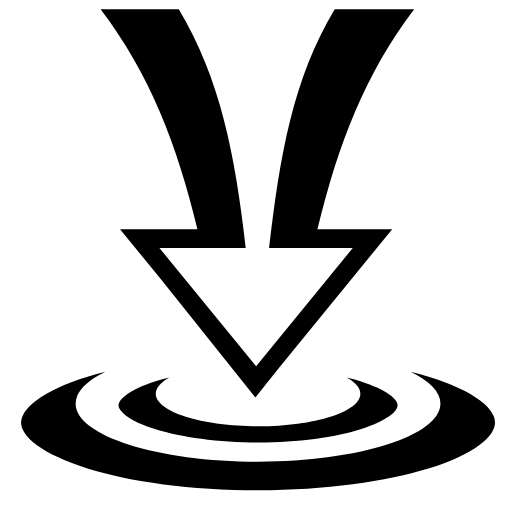 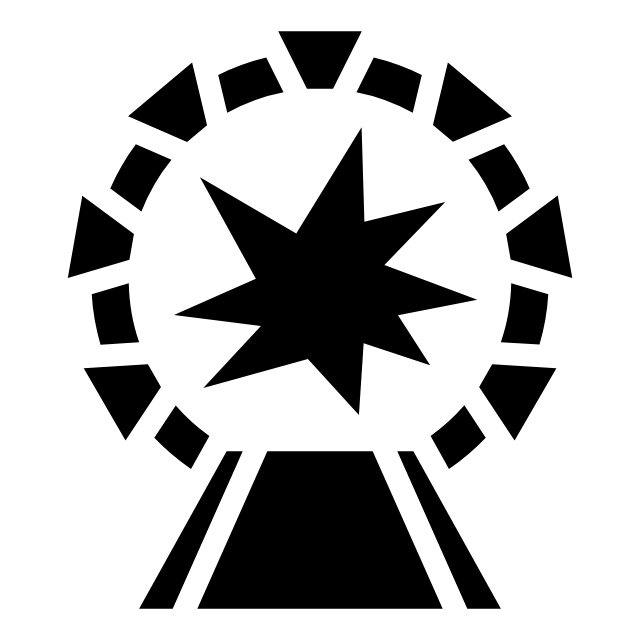 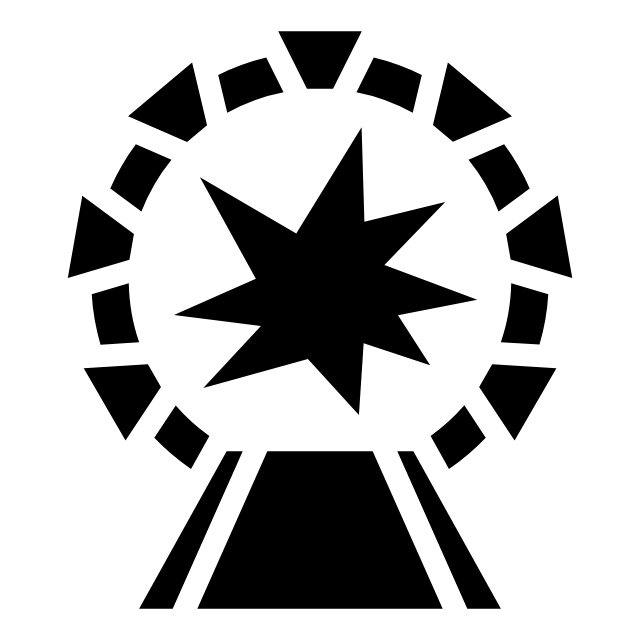 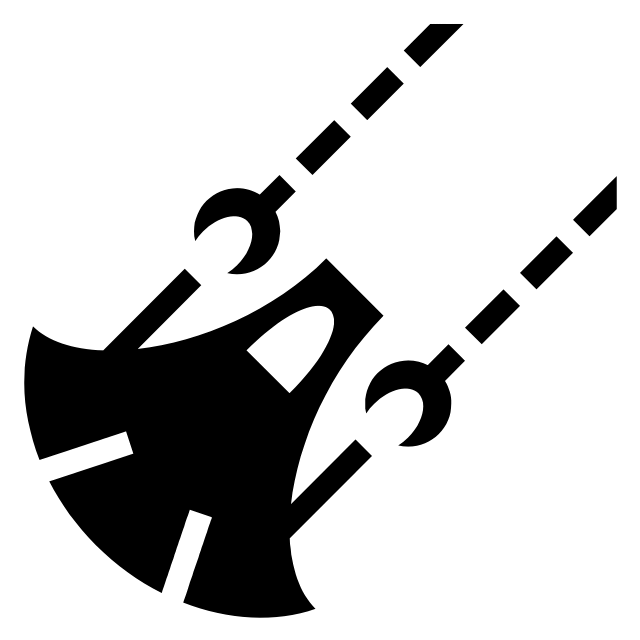 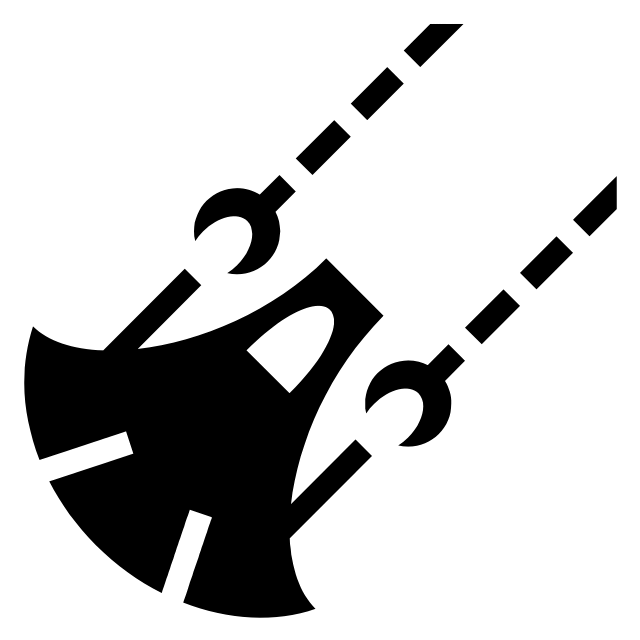 X
X
X
X
0
0
Helm
Helm
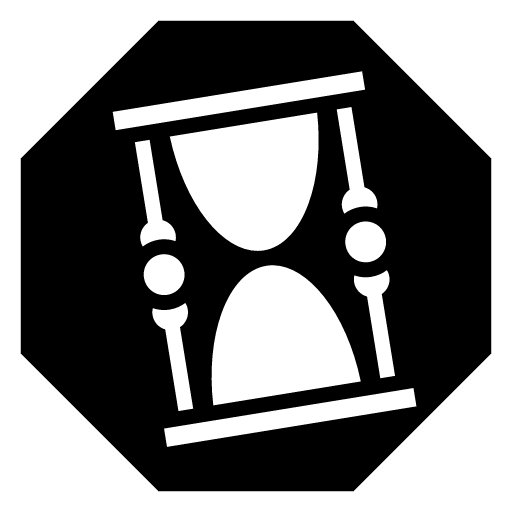 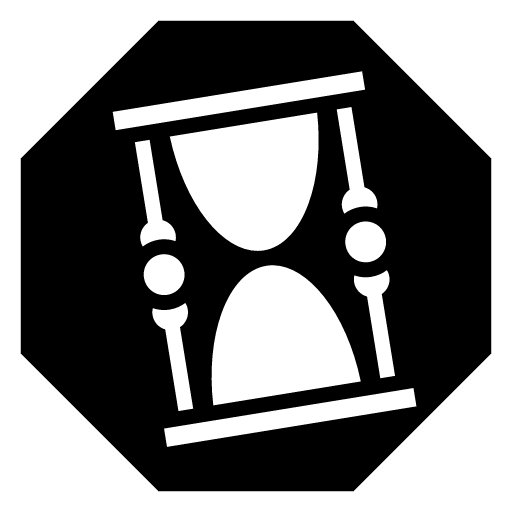 0
Scanner
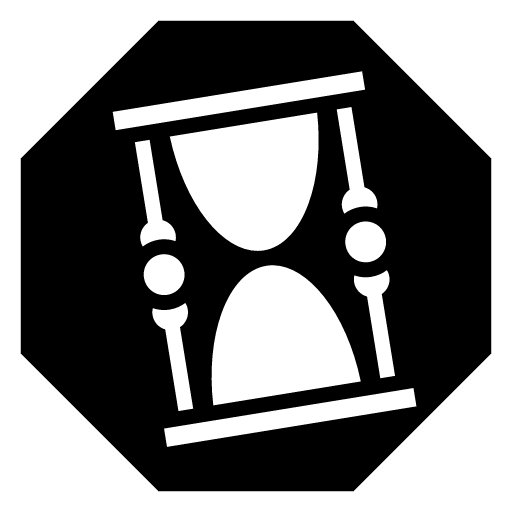 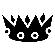 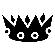 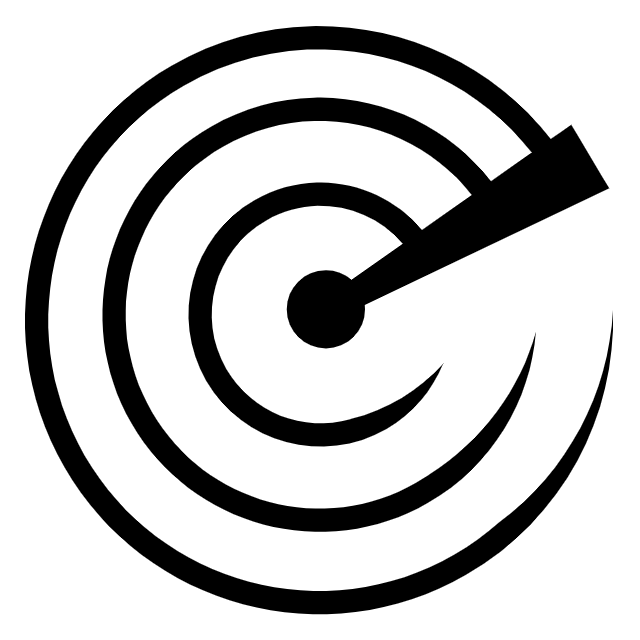 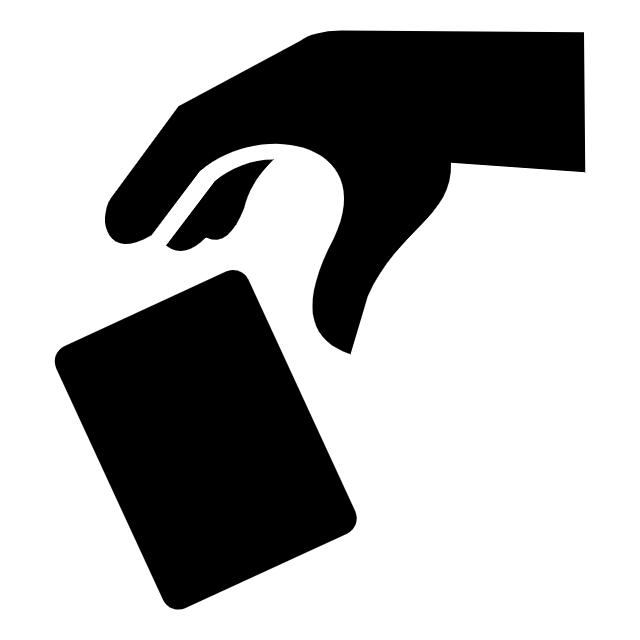 x2
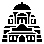 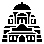 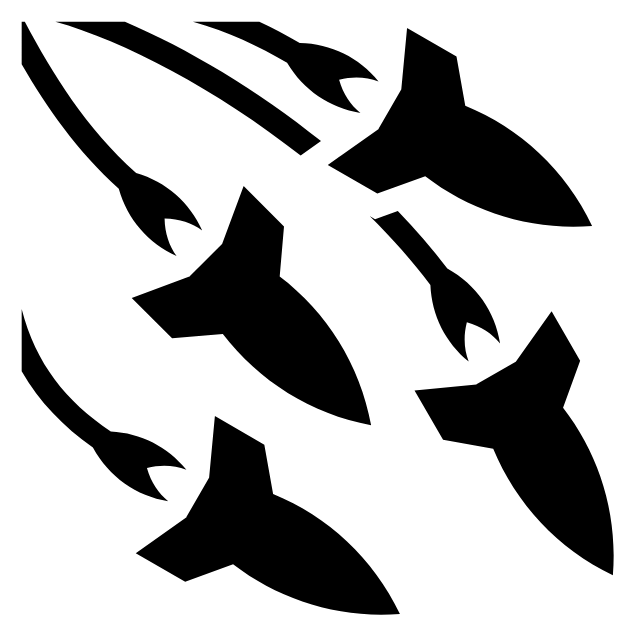 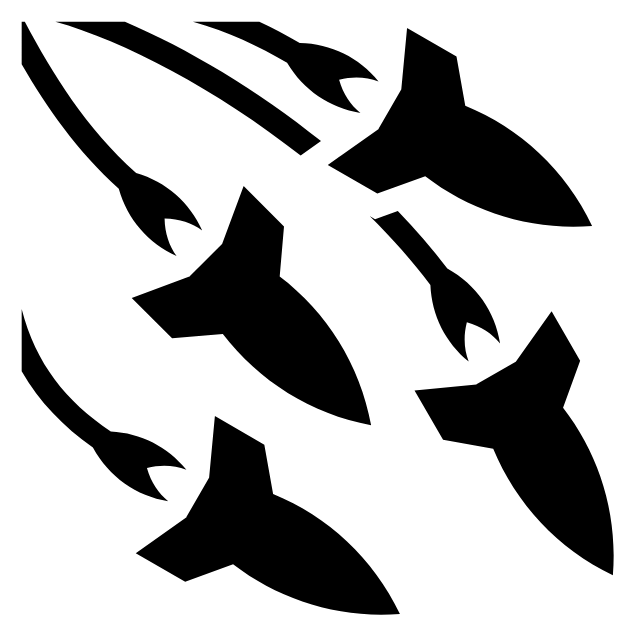 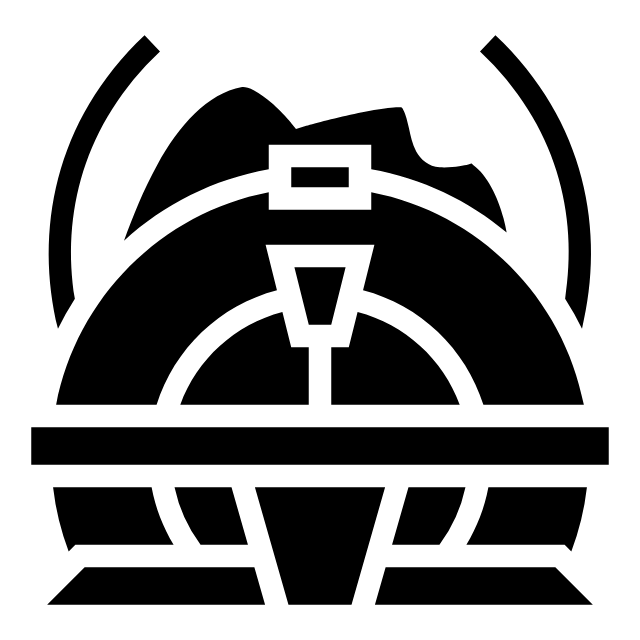 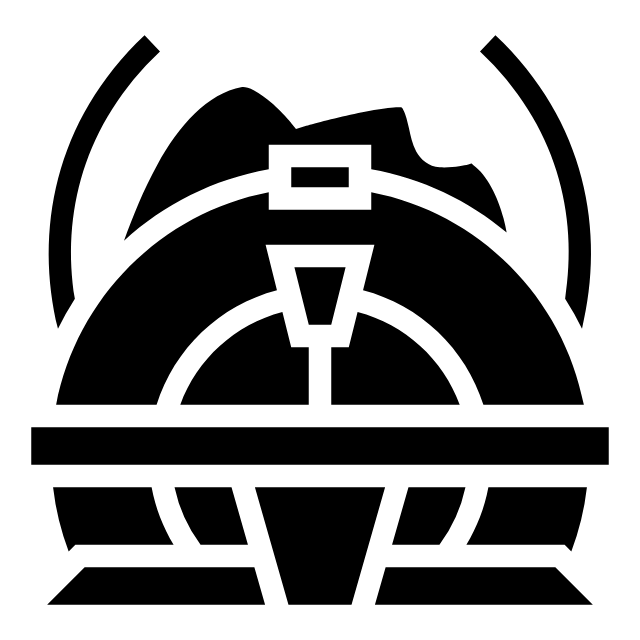 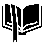 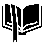 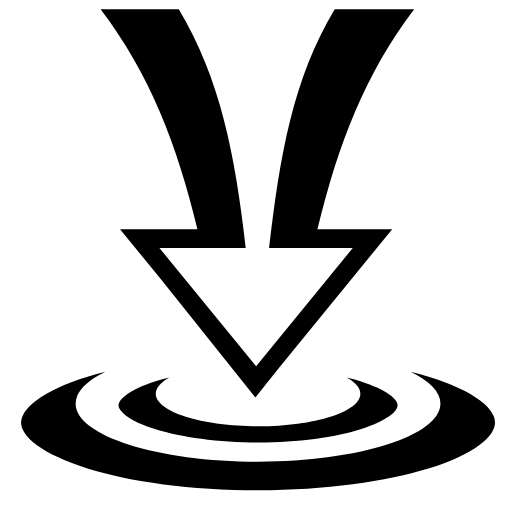 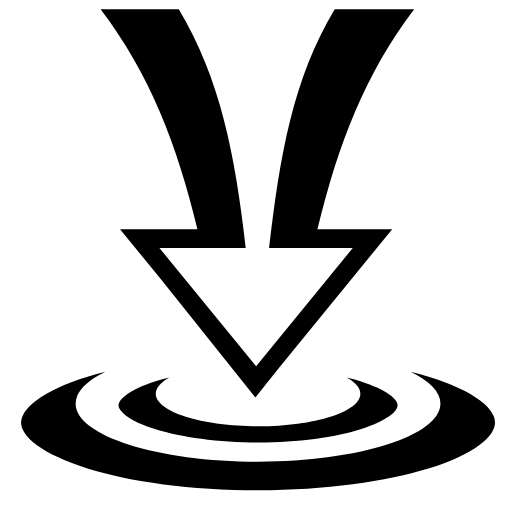 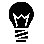 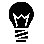 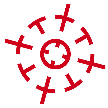 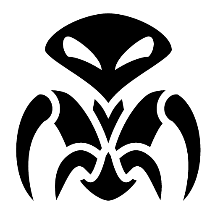 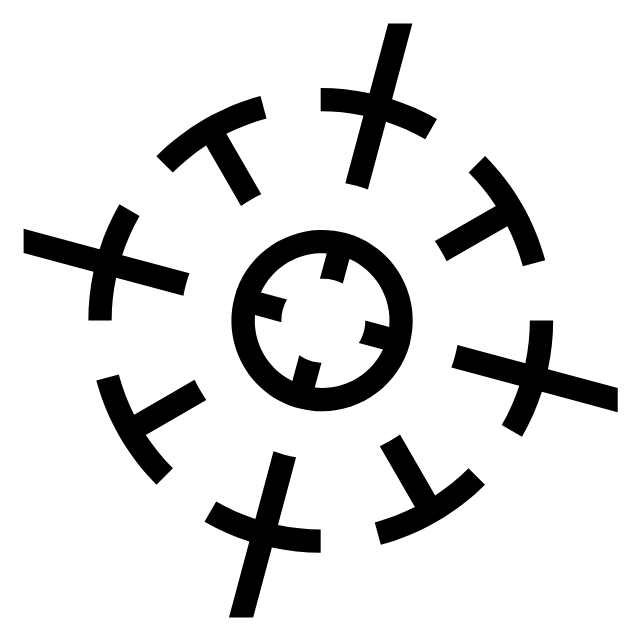 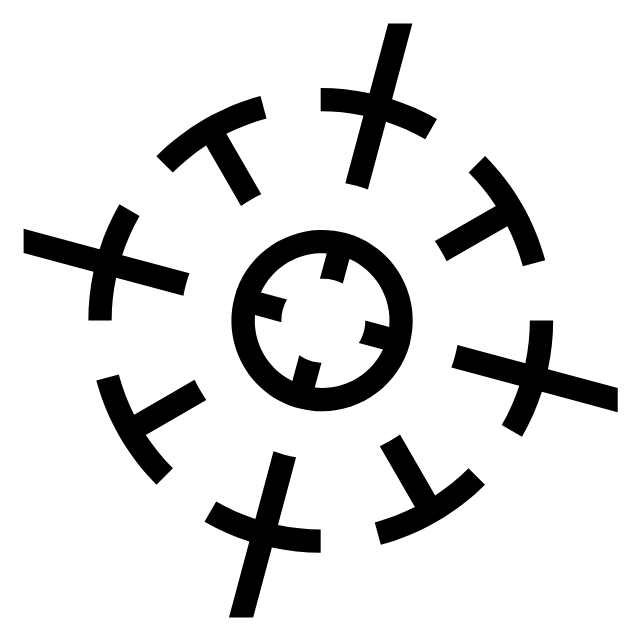 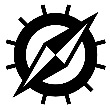 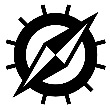 Flagship Weapons
Fighter Equipment
Fighter Weapons
Flagship Equipment